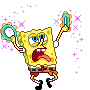 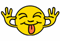 7-А класскруче всех!!!
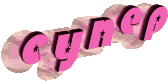 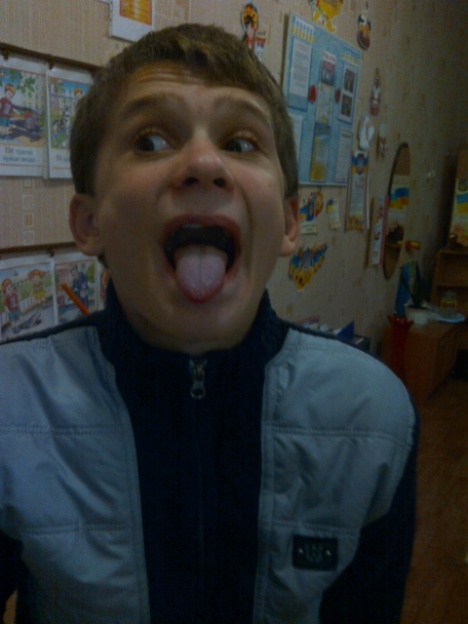 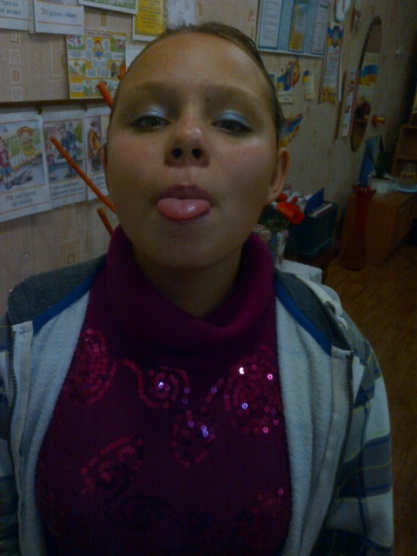 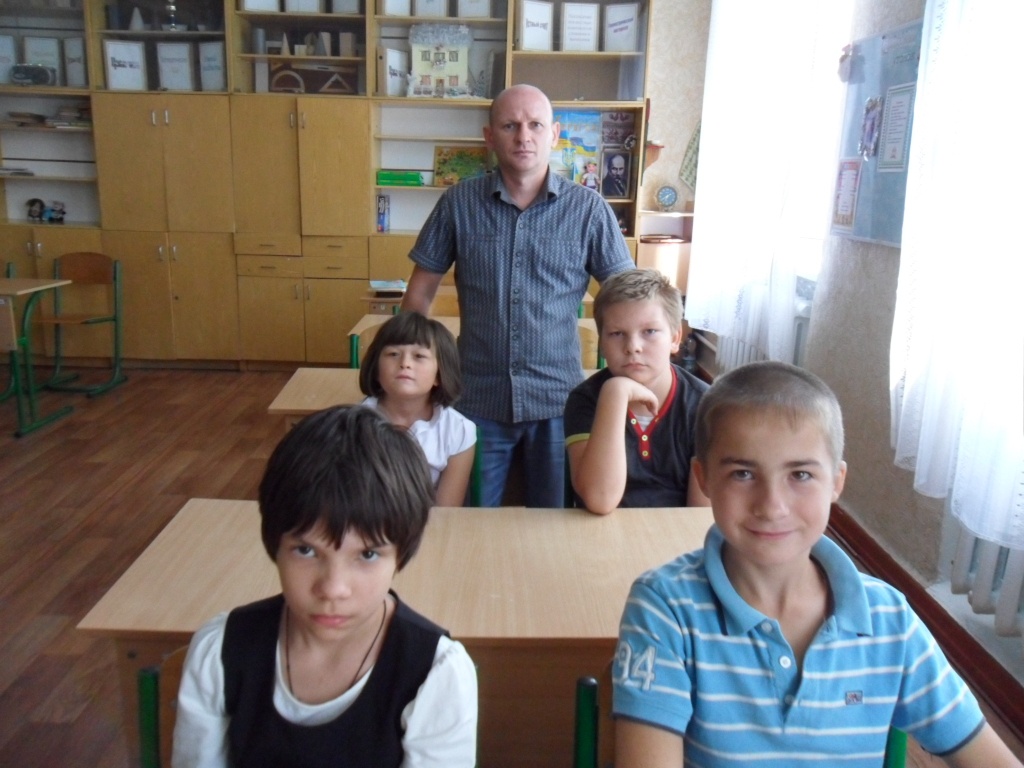 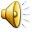 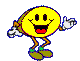 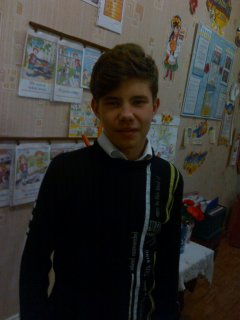 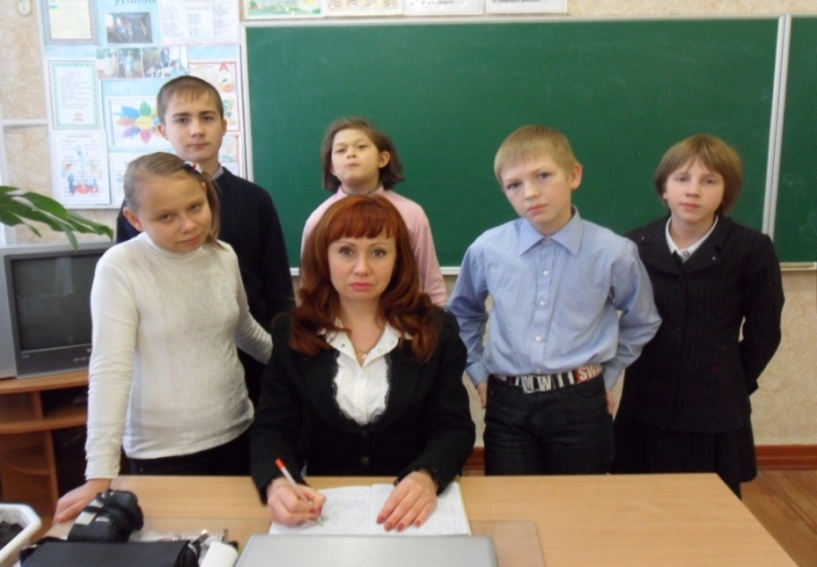 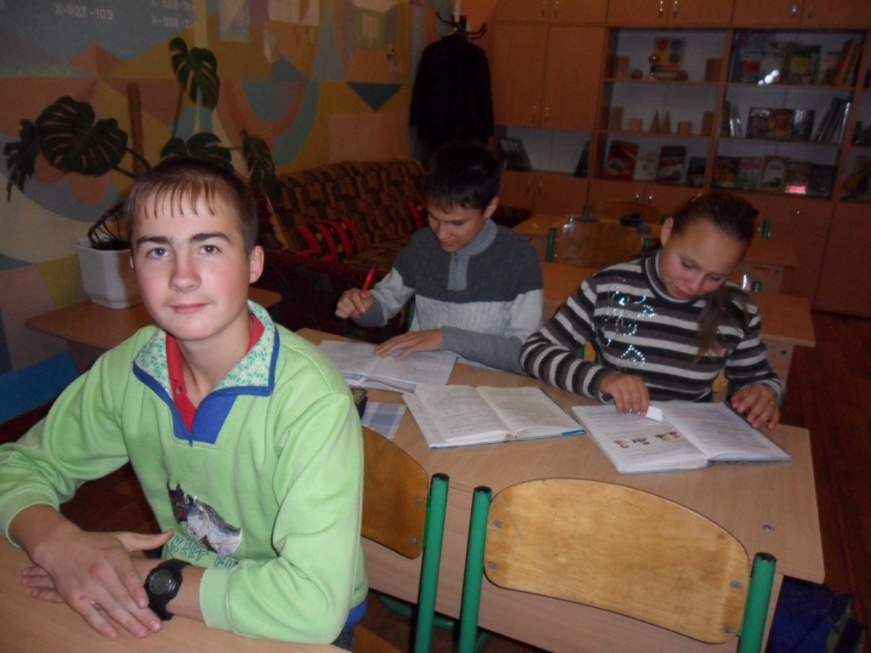 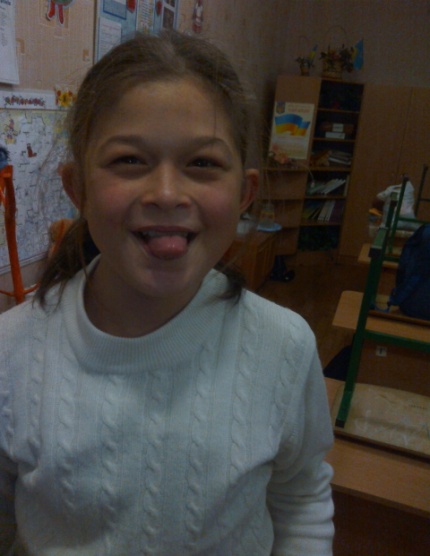 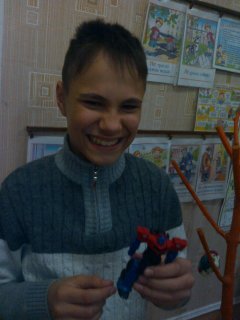 7 - АНаш веселый дружный класс!Нет на свете лучше нас!
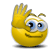 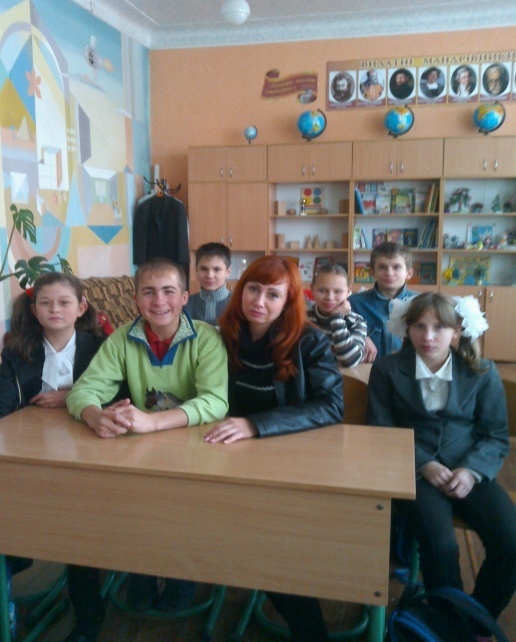 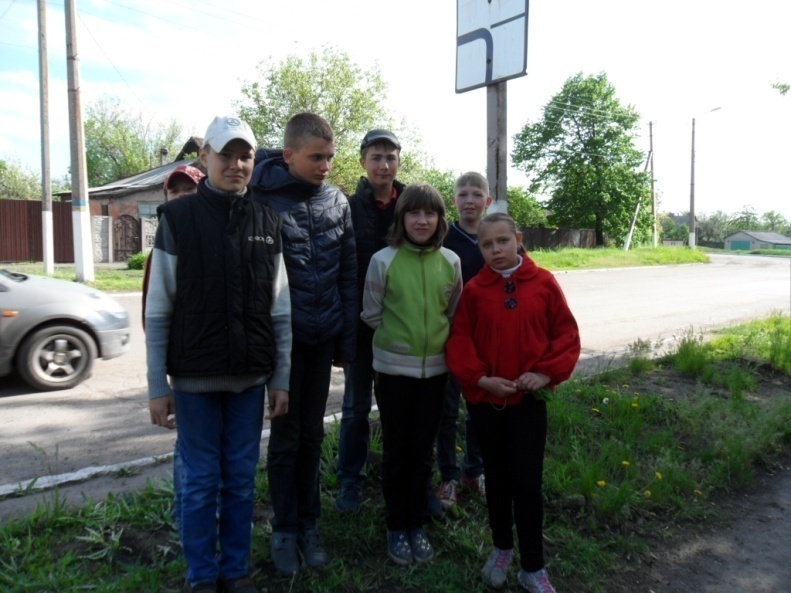 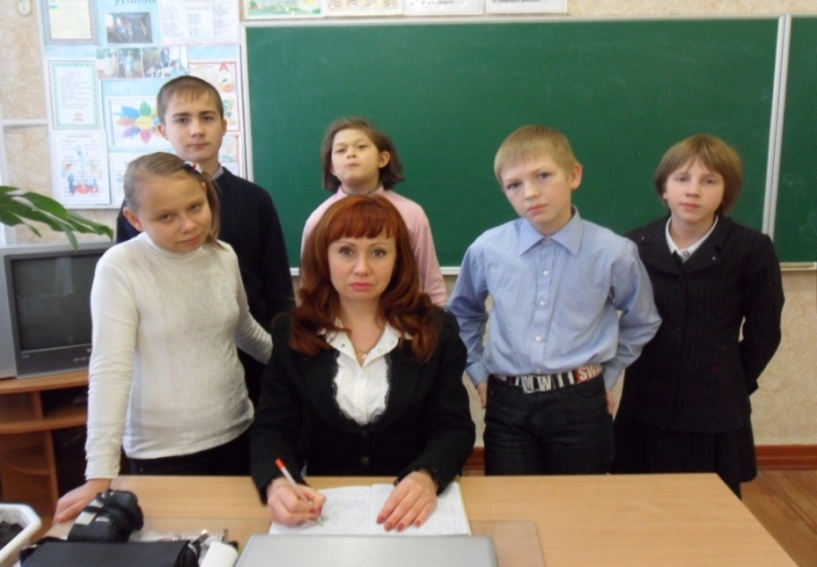 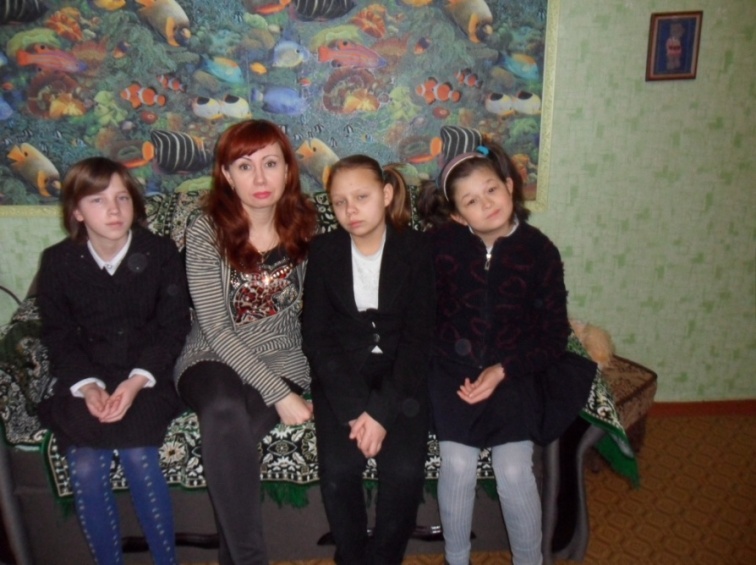 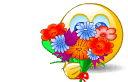 Наш девиз:
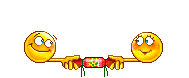 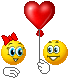 Мы веселые друзья!
Друг без друга нам нельзя!
И девиз у нас простой:
Друг за друга мы горой!
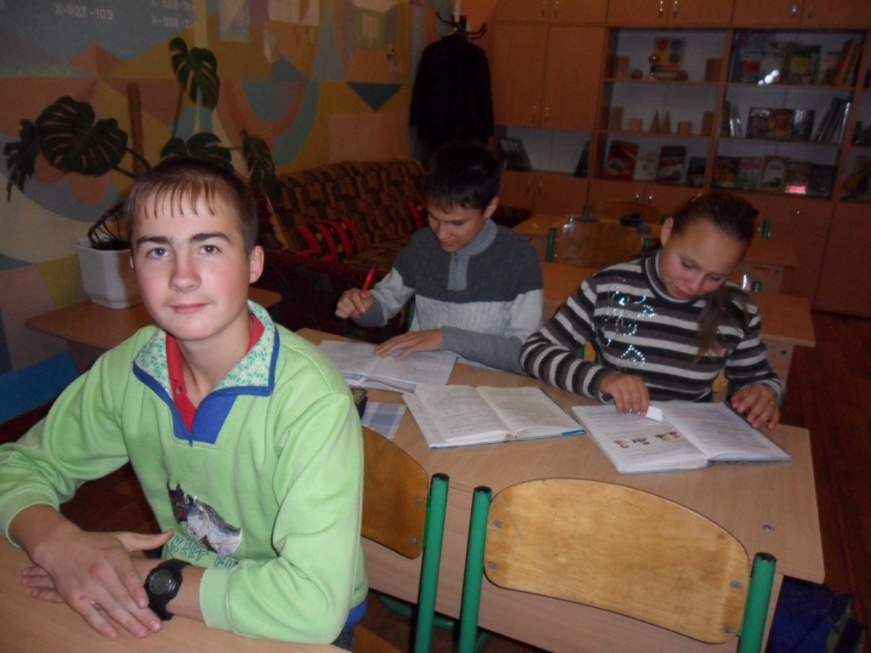 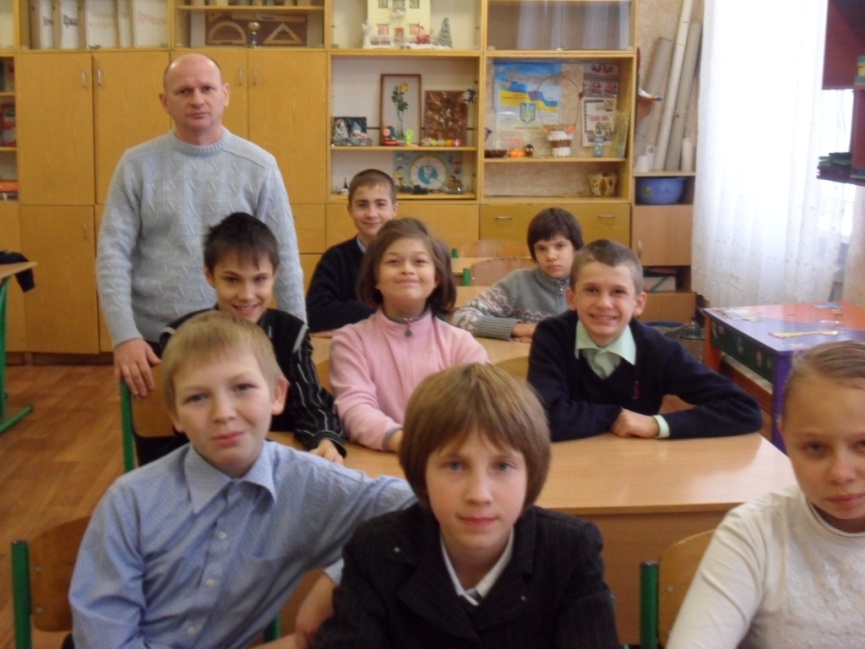 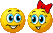 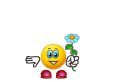 Правила жизни в классномколлективе
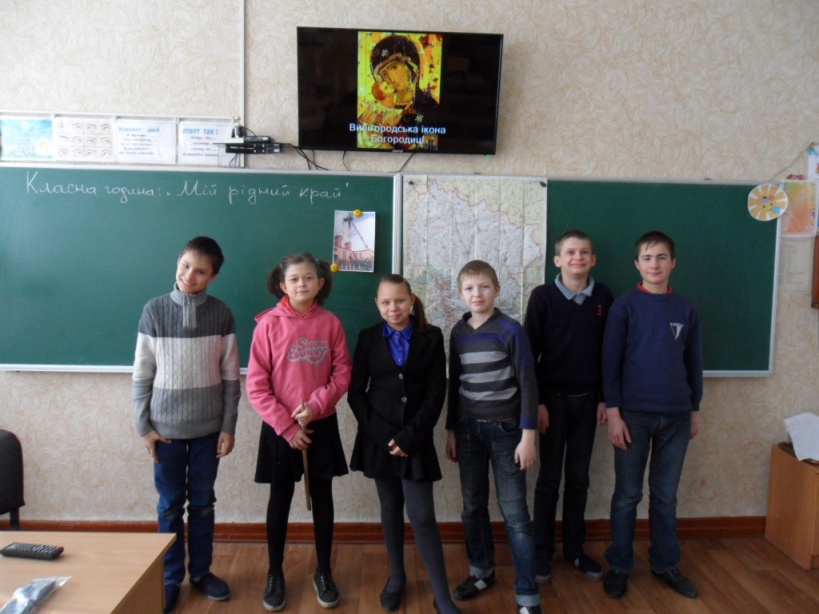 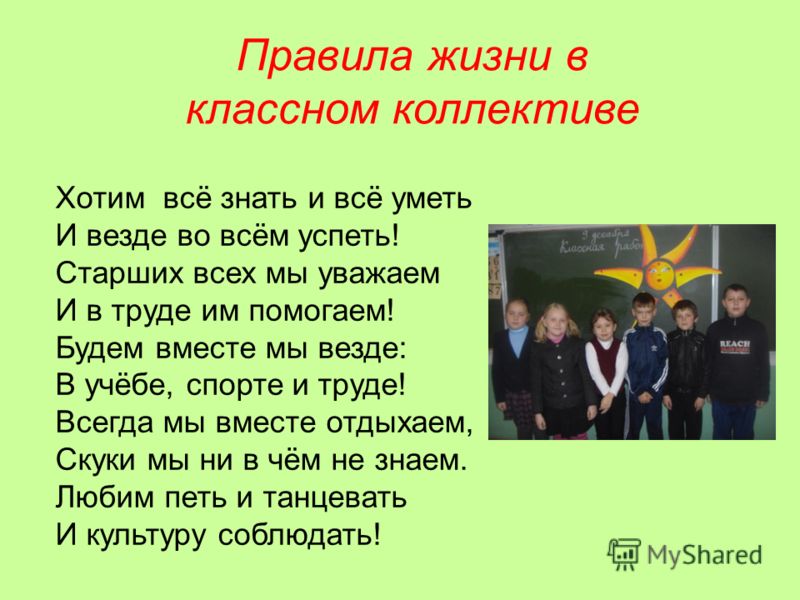 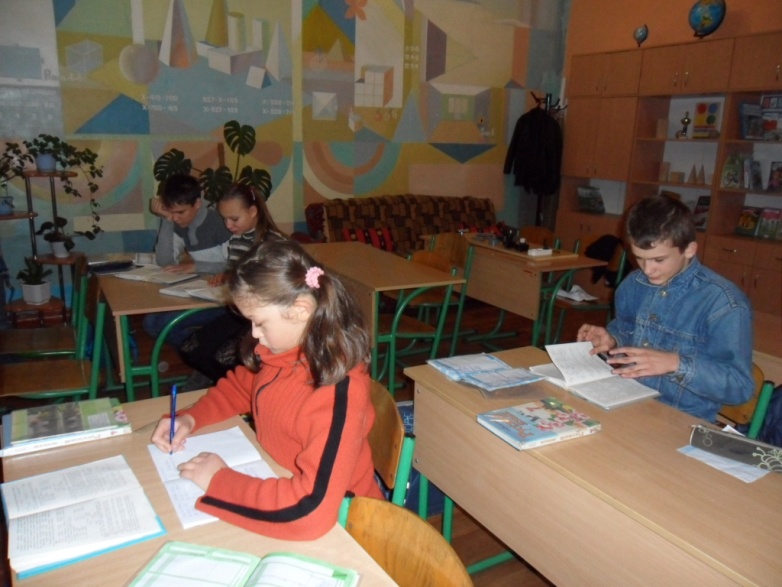 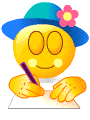 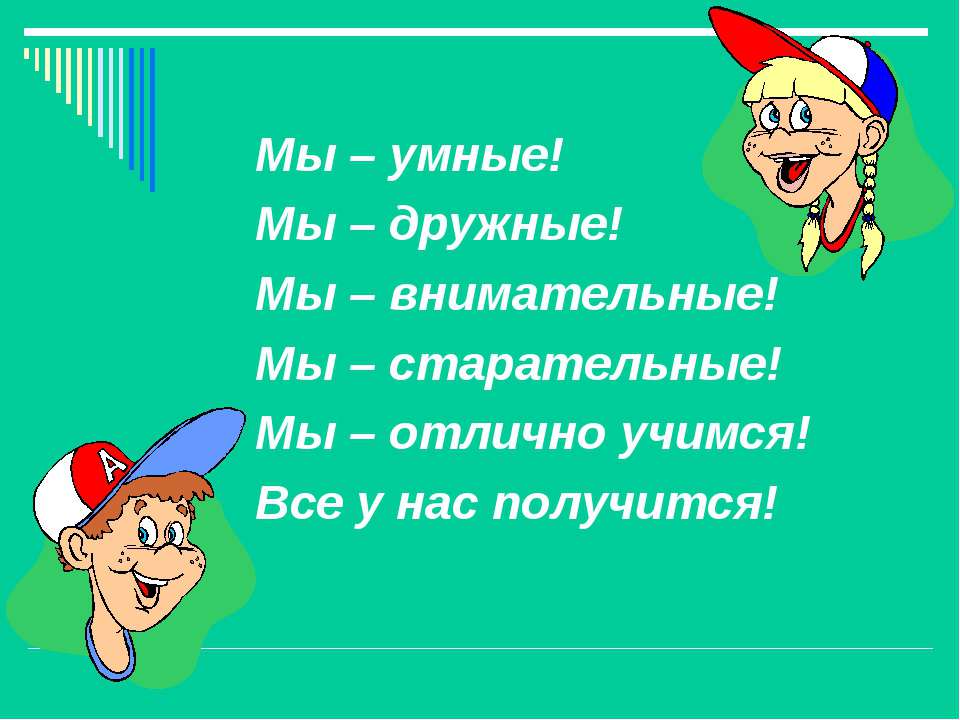 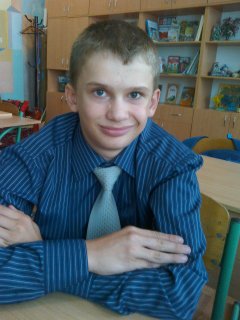 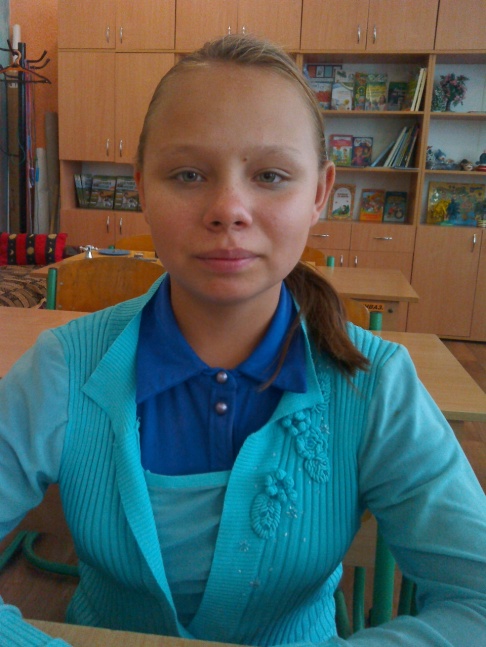 7-А класс
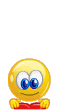 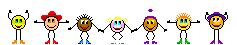 Любим петь и танцевать
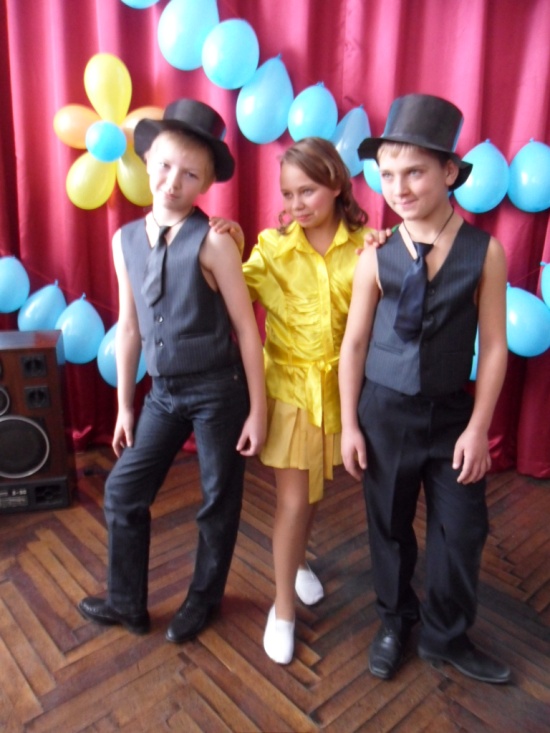 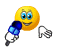 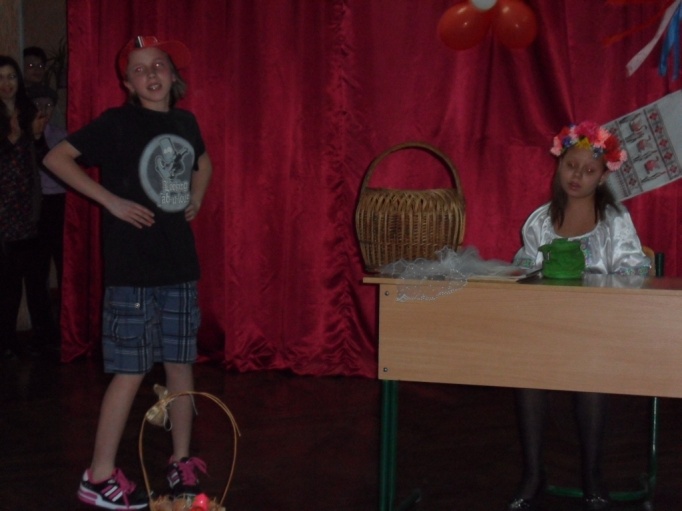 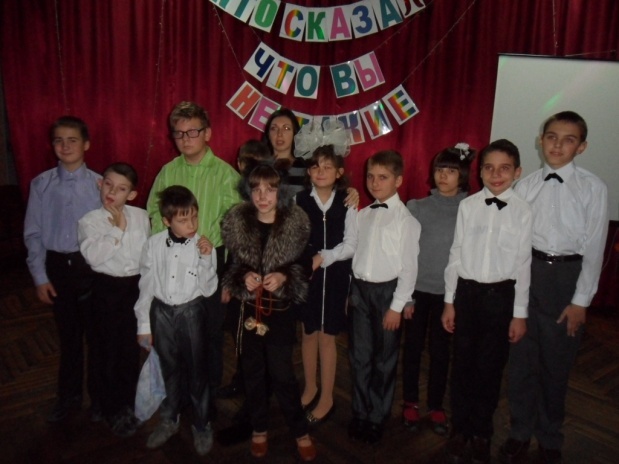 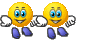 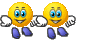 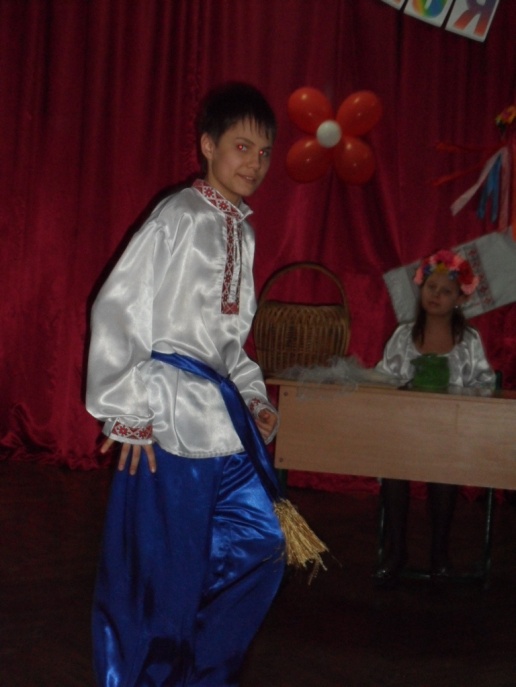 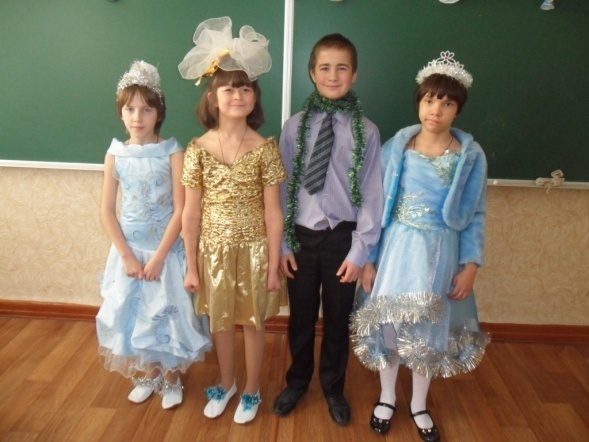 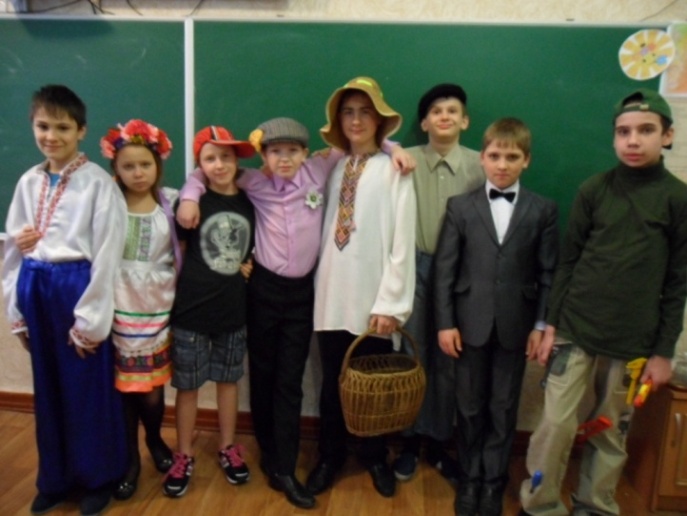 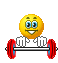 Спортом заниматься
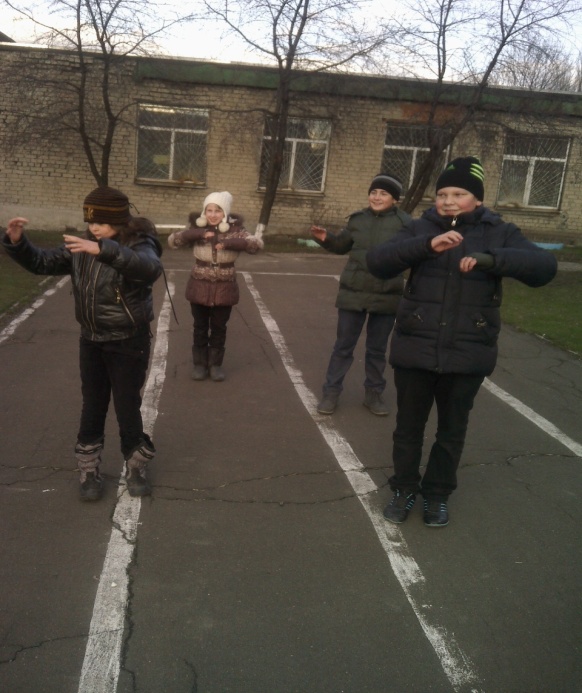 Чтоб здоровым быть сполна,
Физкультура всем нужна.
Чтоб успешно развиваться,
Нужно спортом заниматься!
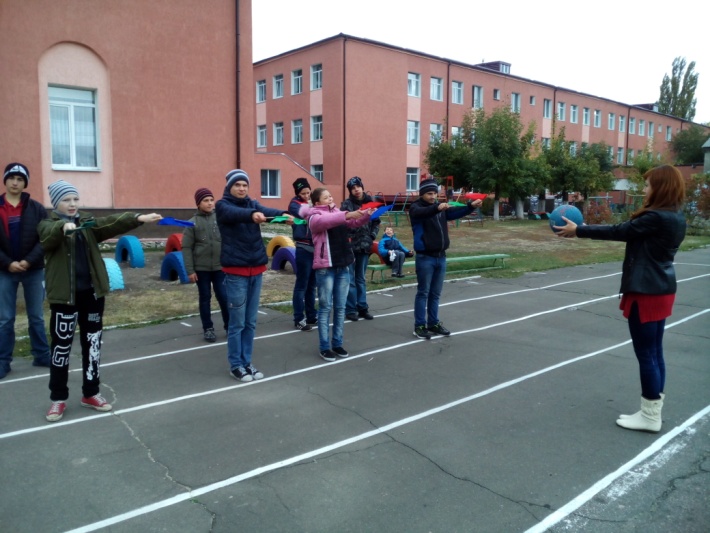 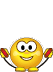 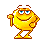 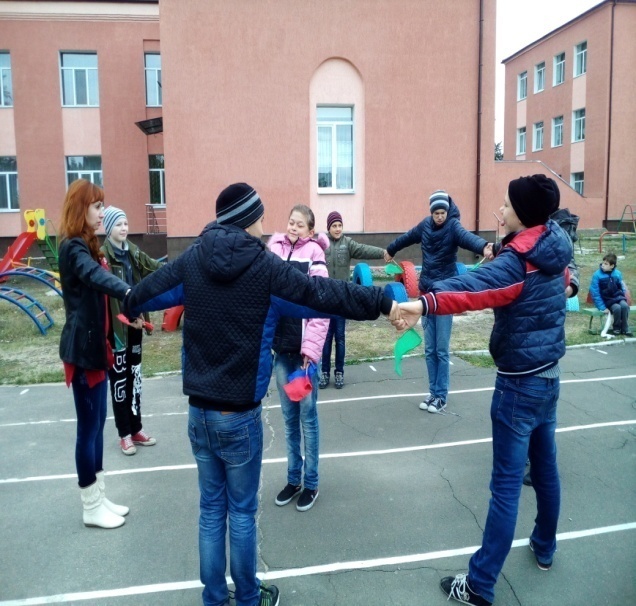 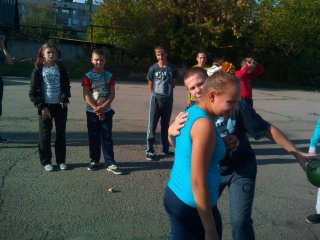 наше  творчество
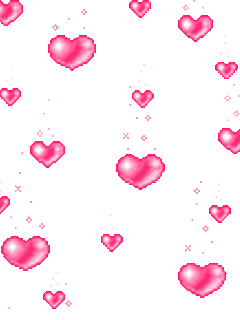 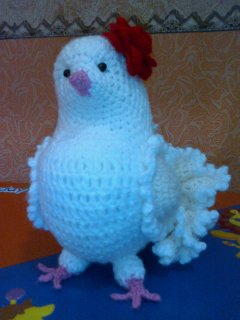 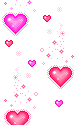 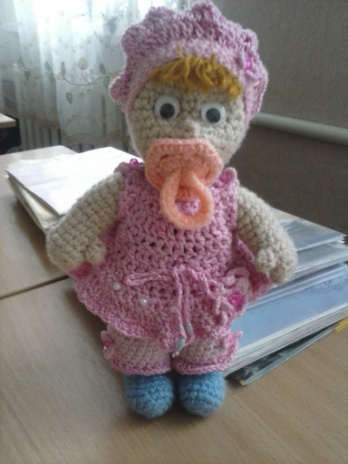 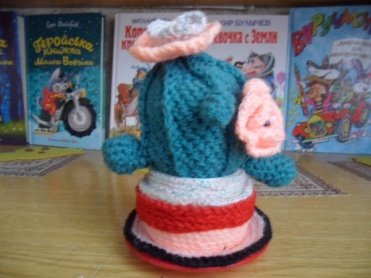 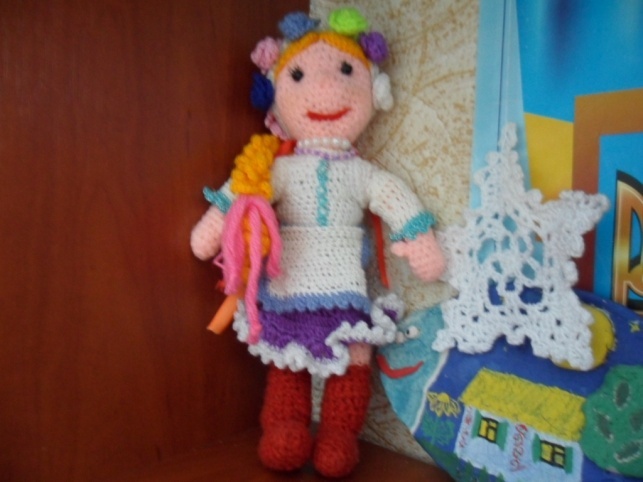 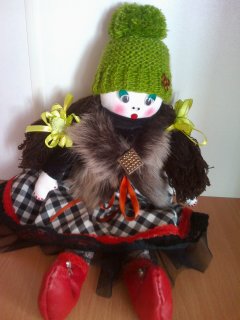 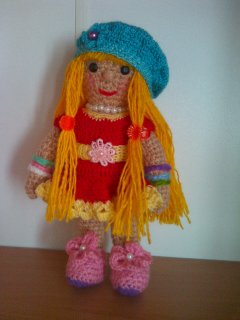 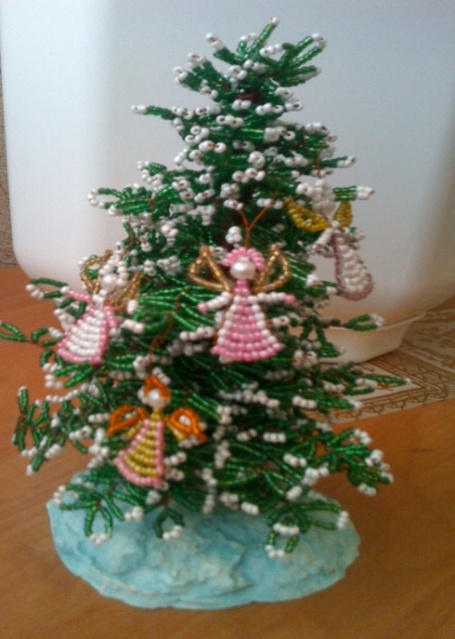 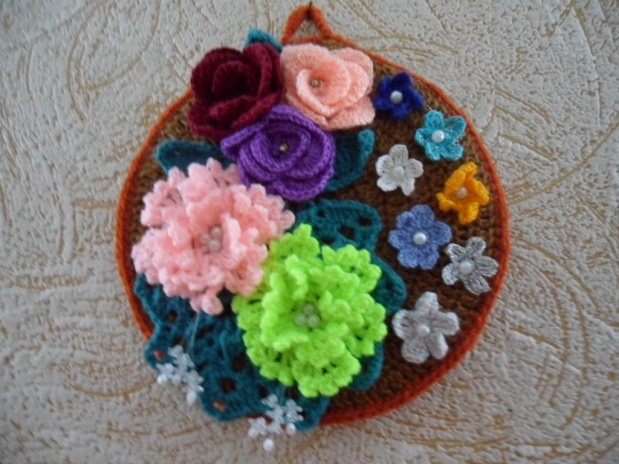 Мы умеем рисовать!
Я леплю.
А я вяжу.
Я умело вышиваю.
Я из бисера плету!
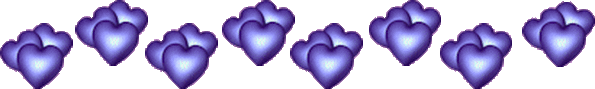 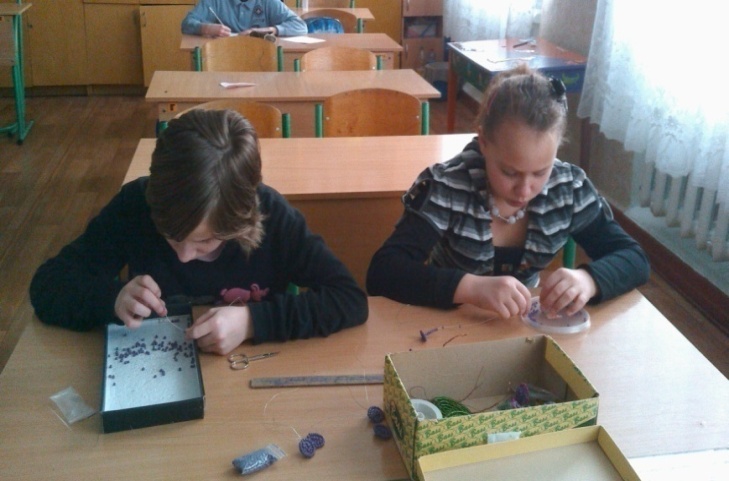 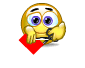 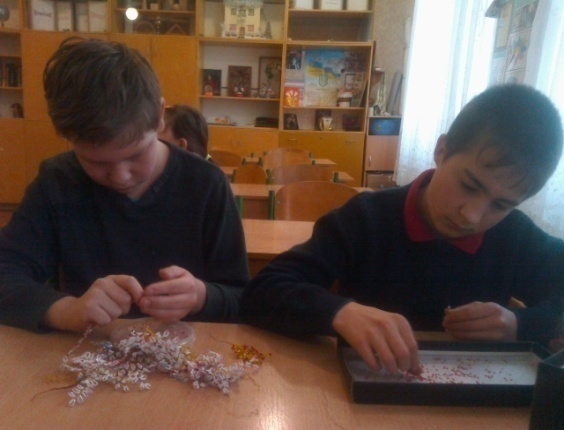 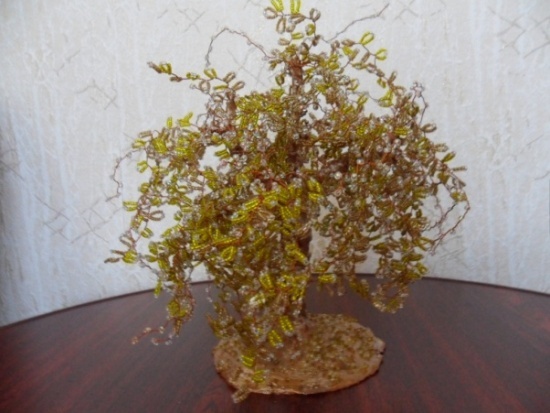 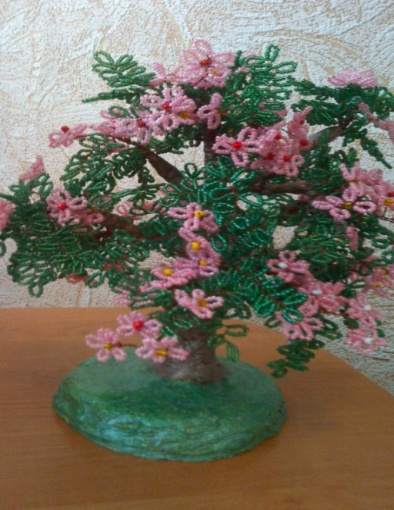 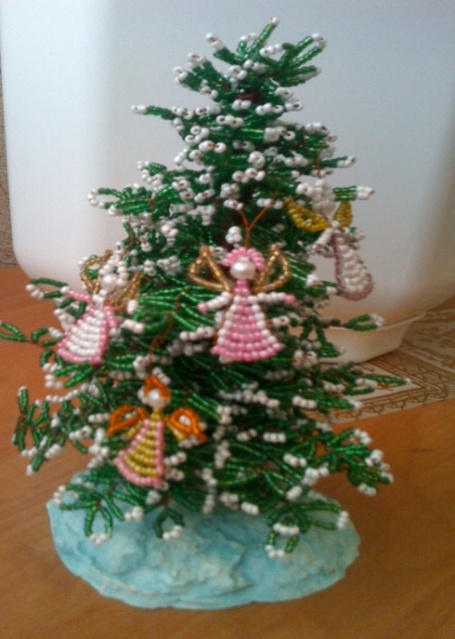 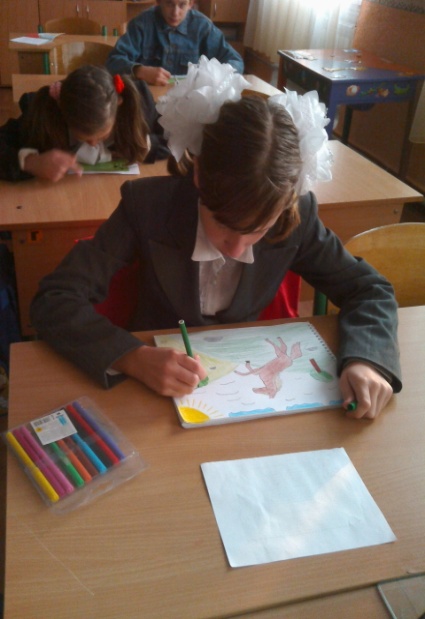 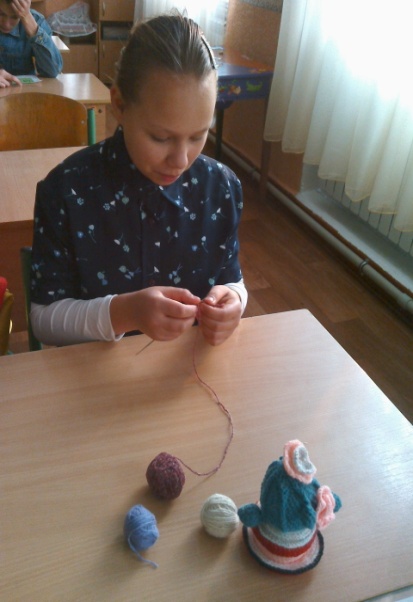 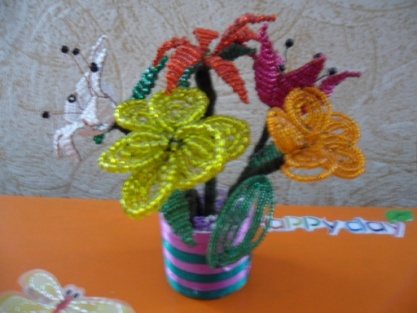 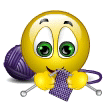 мы – трудолюбивые!На субботник  мы идем,грязь и мусор уберем.Солнце светит очень яркоот работы стало жарко
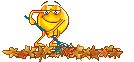 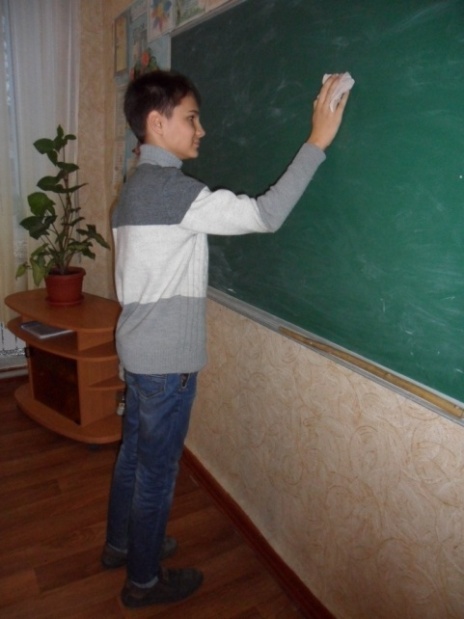 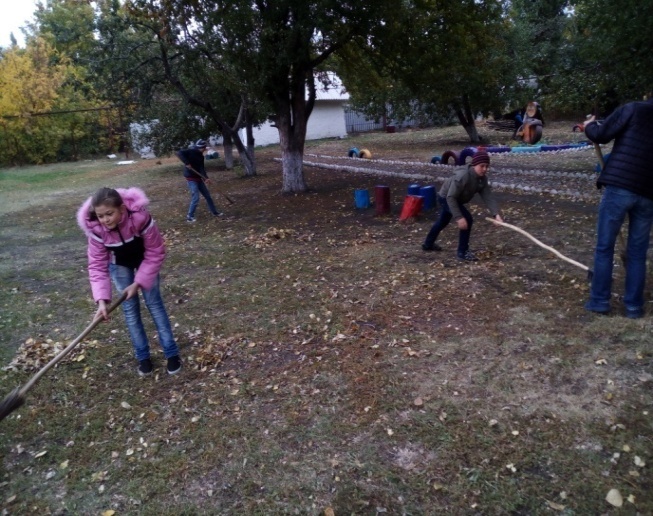 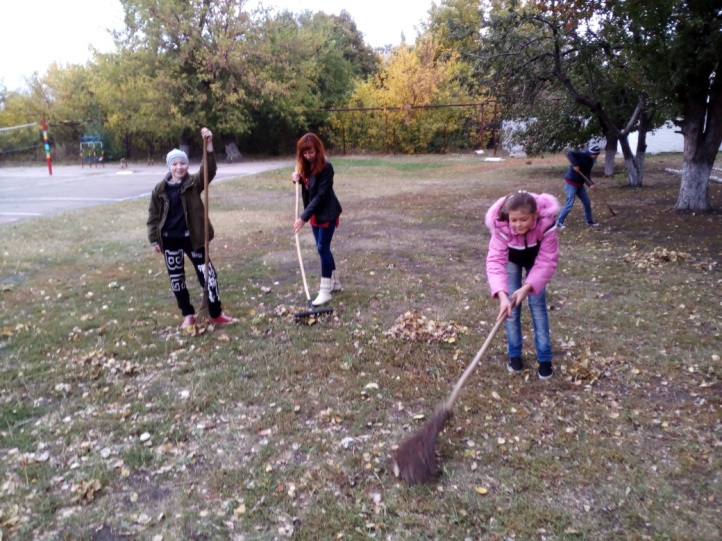 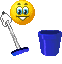 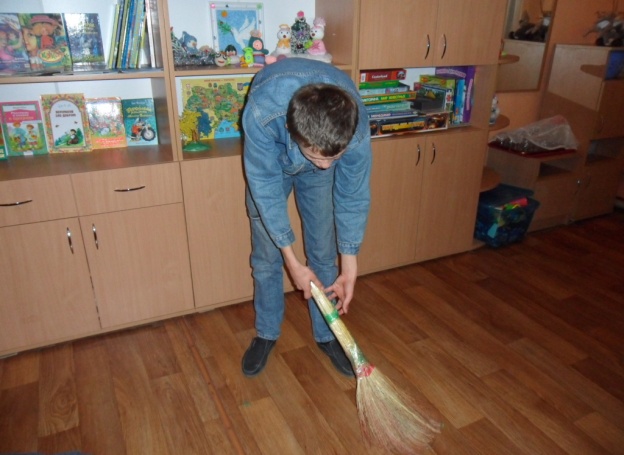 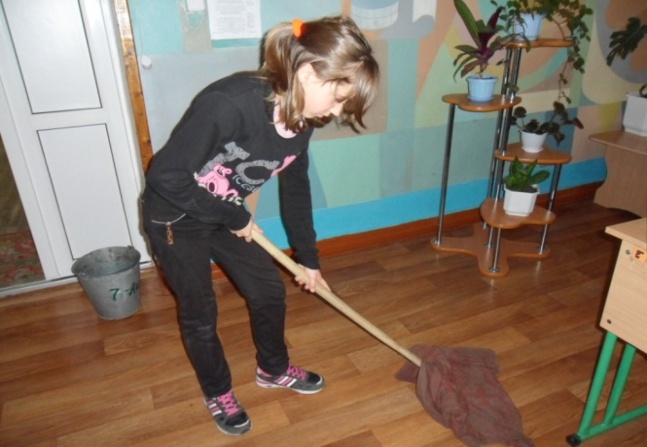 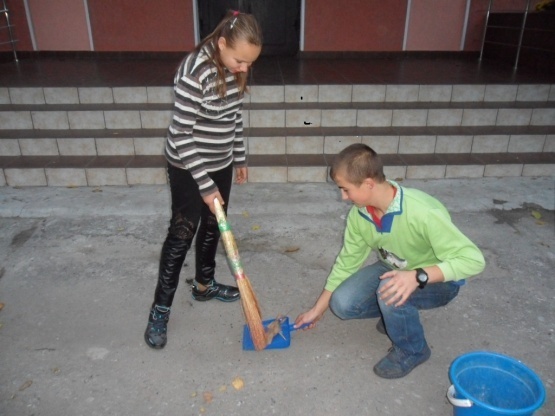 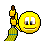 Наш класс - это просто созвездие звезд!Об этом хотим заявить мы всерьёз!Вместе мы взрывная масса!Нет на свете лучше класса!
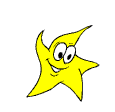 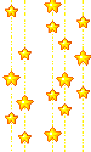 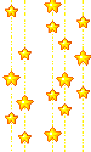 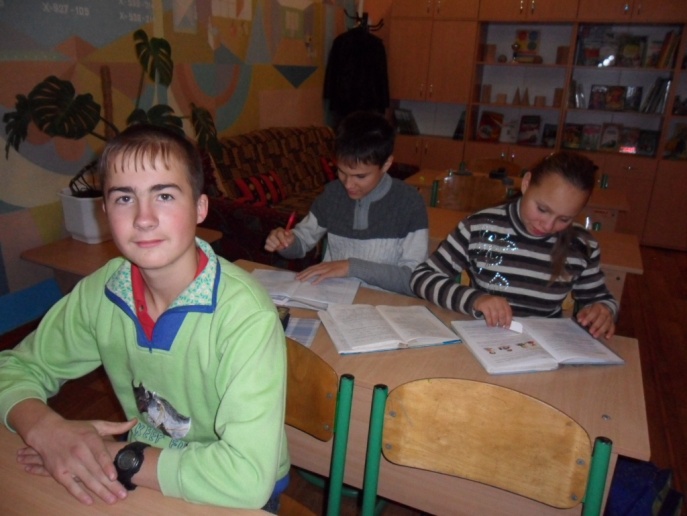 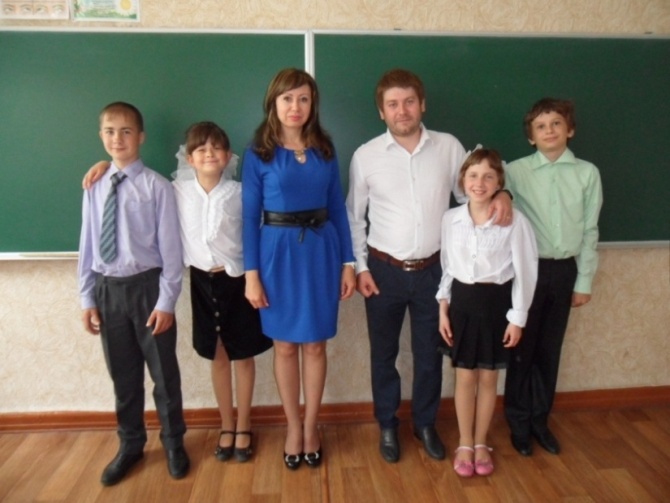 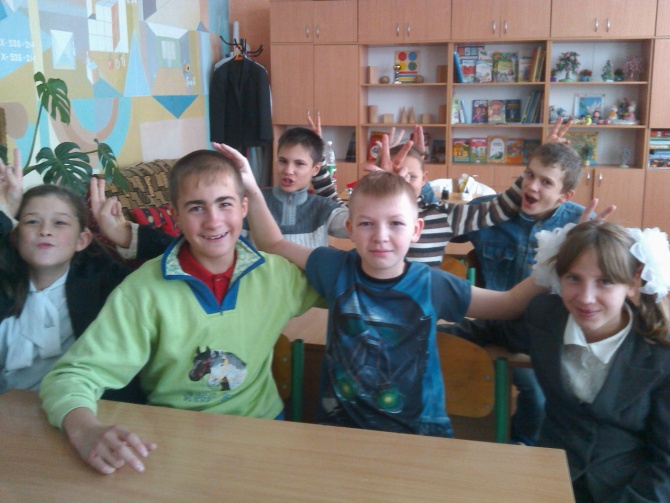